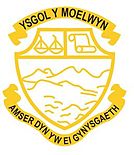 Datblygu sgiliau llafar disgyblion yn Saesneg  

       Developing pupils’ oracy skills in English
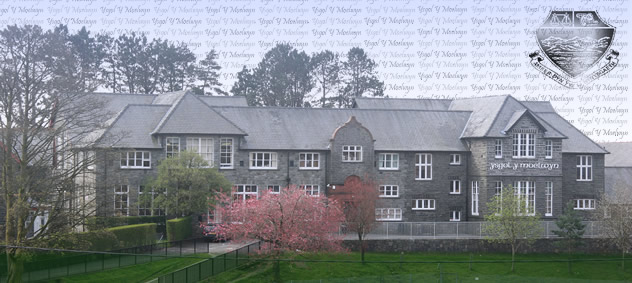 Enghraifft o ‘Wow words wall’
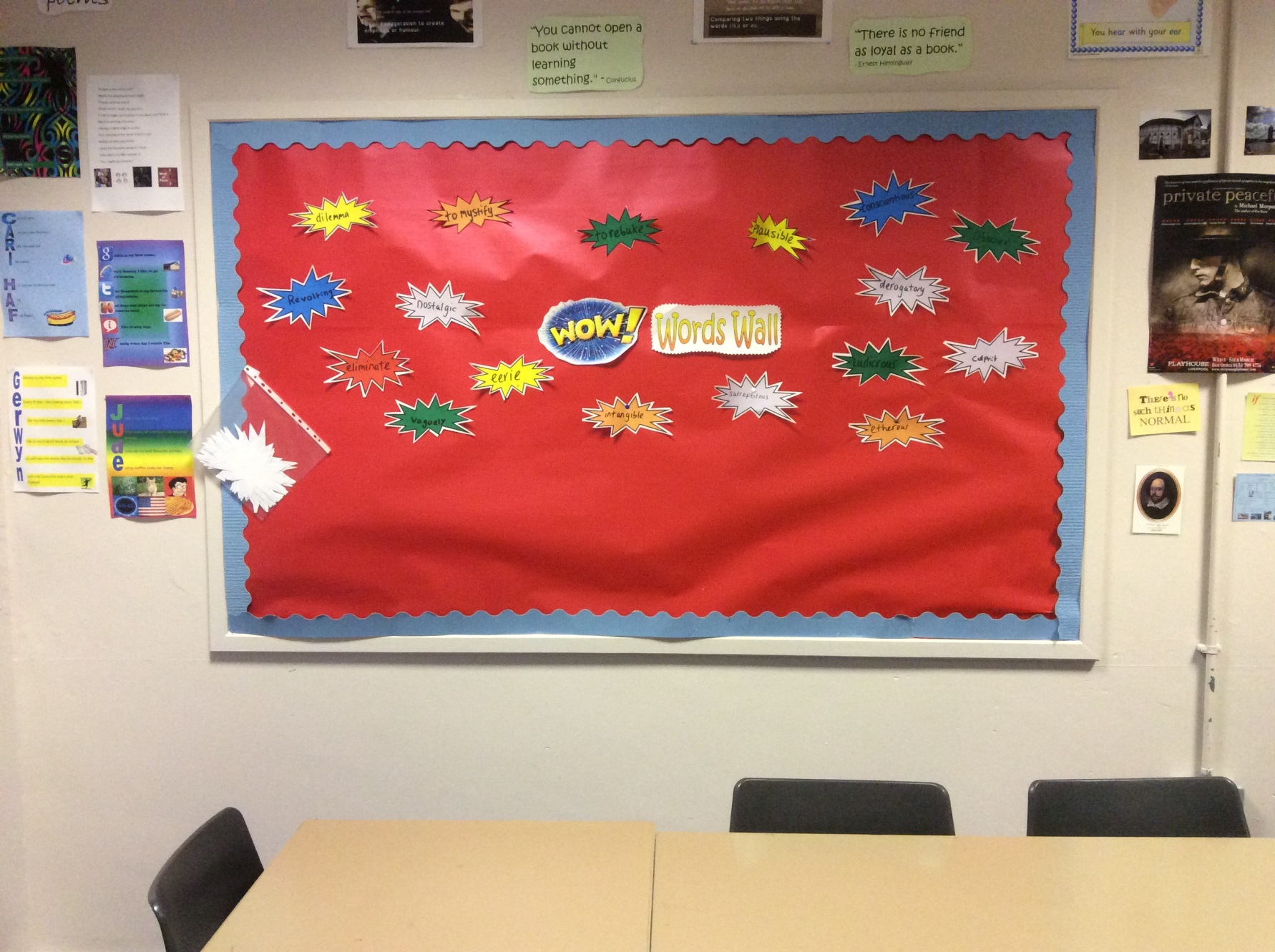 Tasgau cyfnod cofrestru


Based on Ian Gilbert’s Little Book of Thunks.

Resource adapted from: TES. 

https://www.tes.com/teaching-resource/thunks-6022495
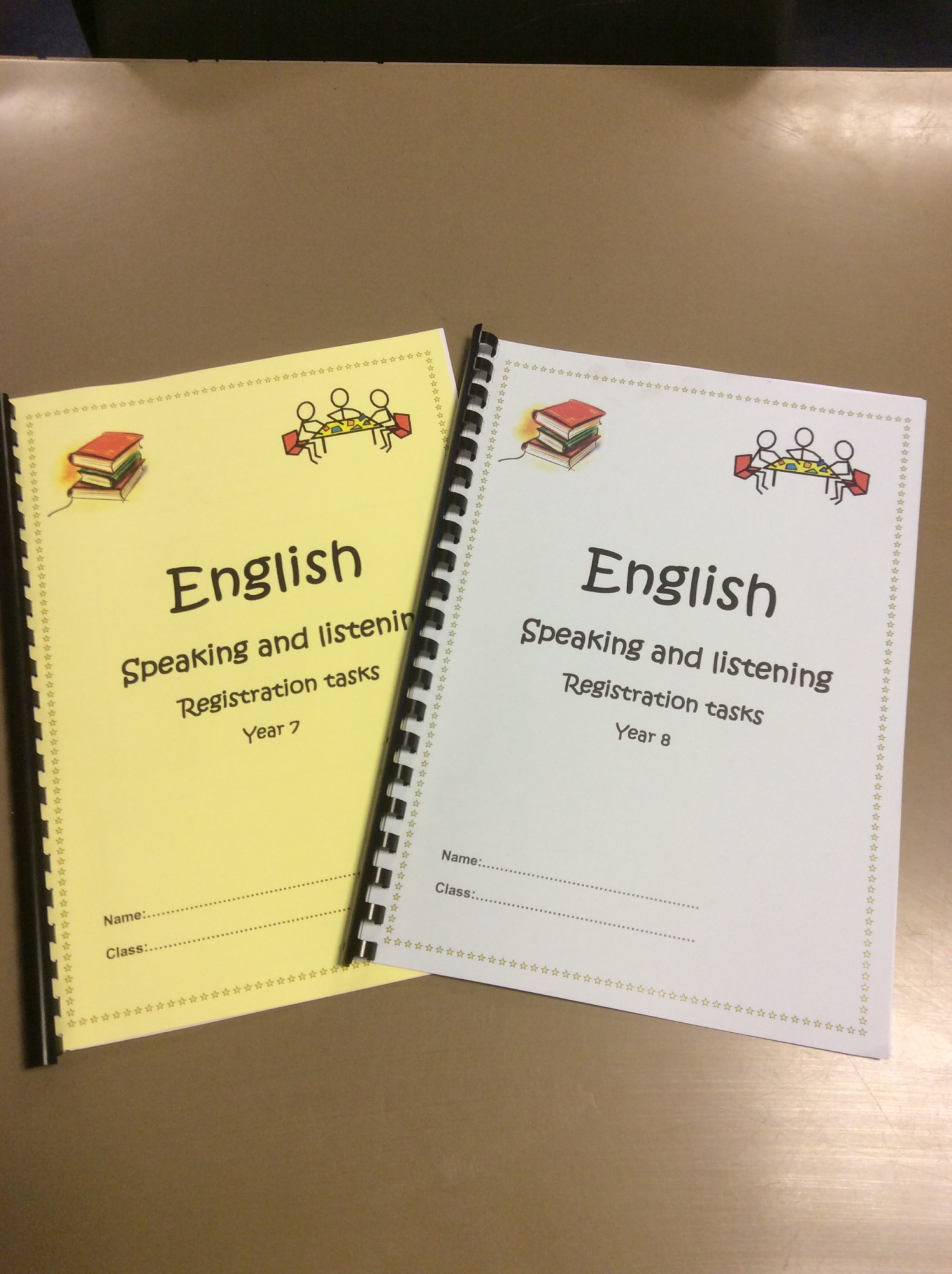 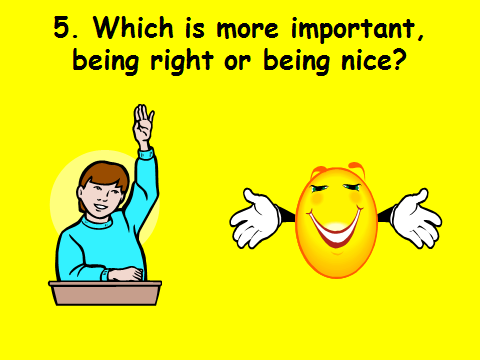 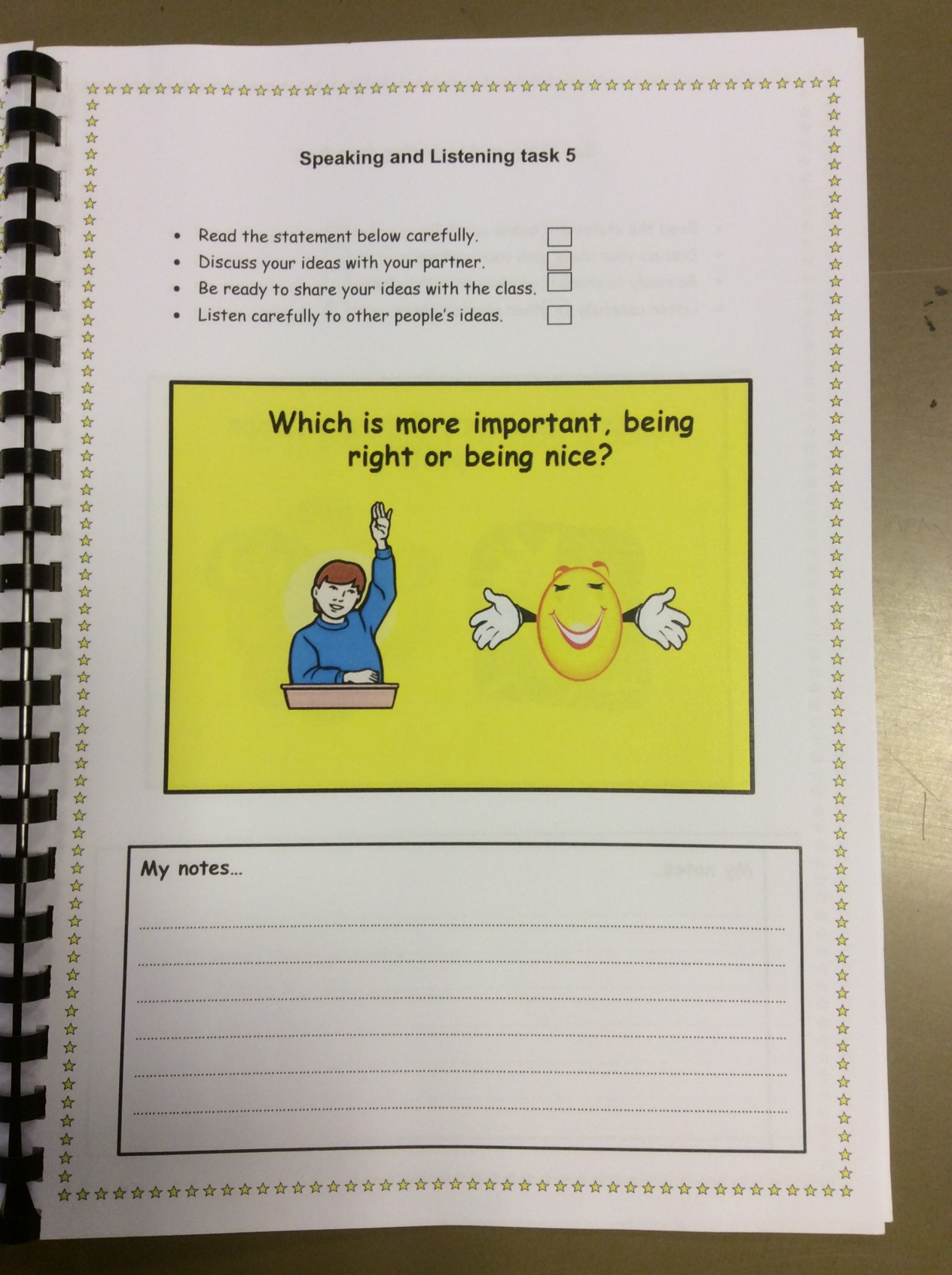 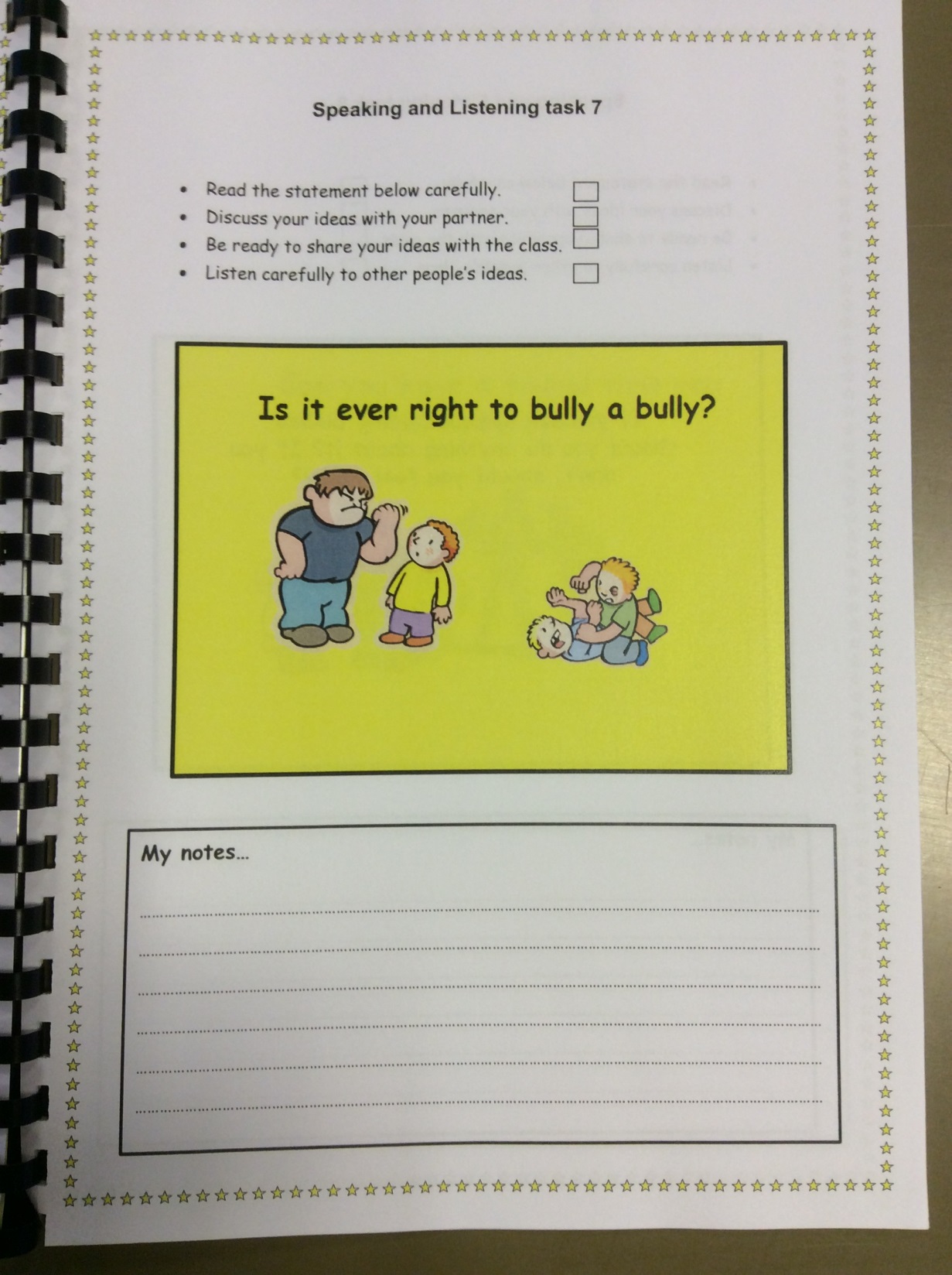 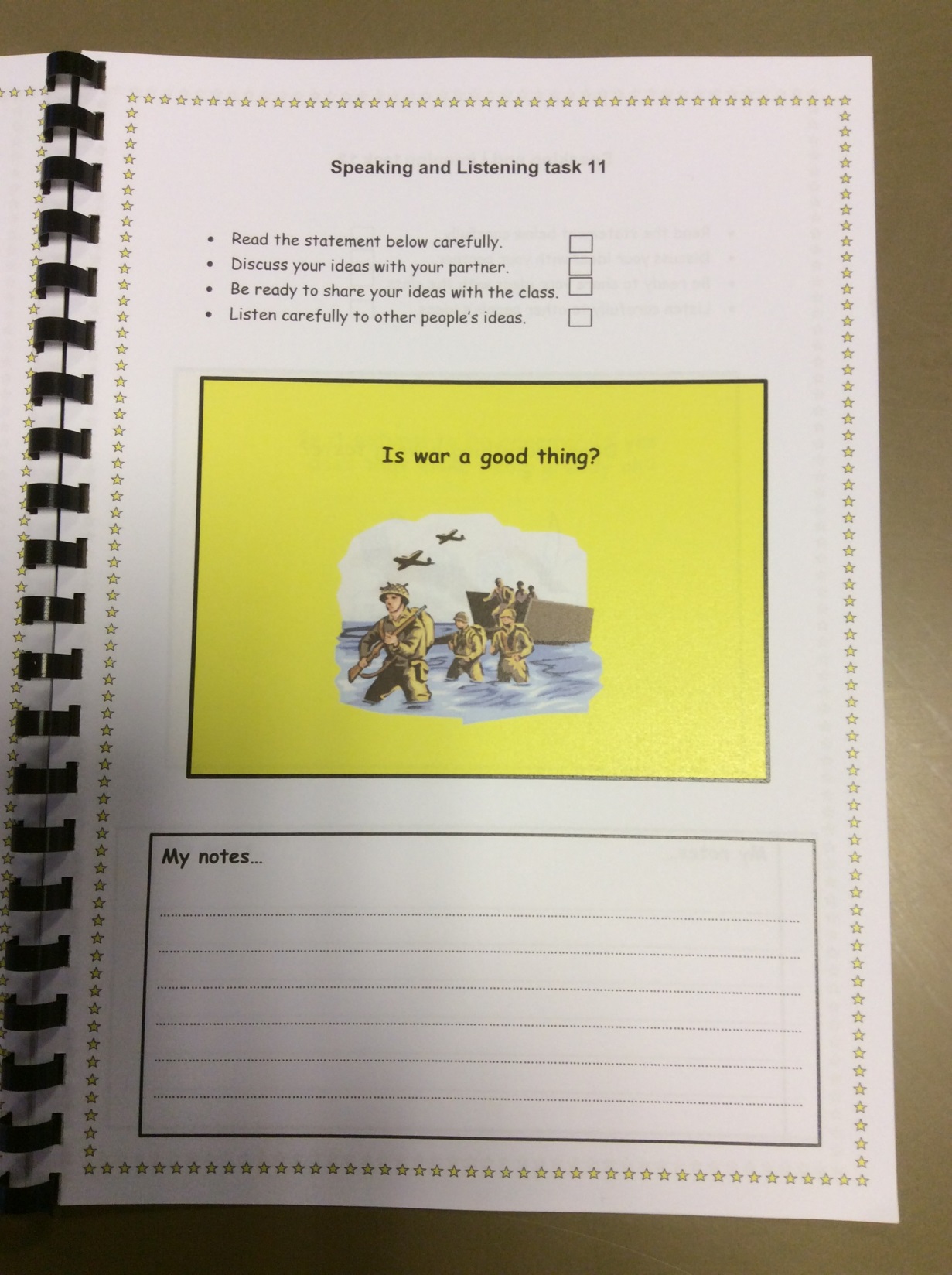 Talk the Talk Workshop
http://www.talkthetalkuk.org/
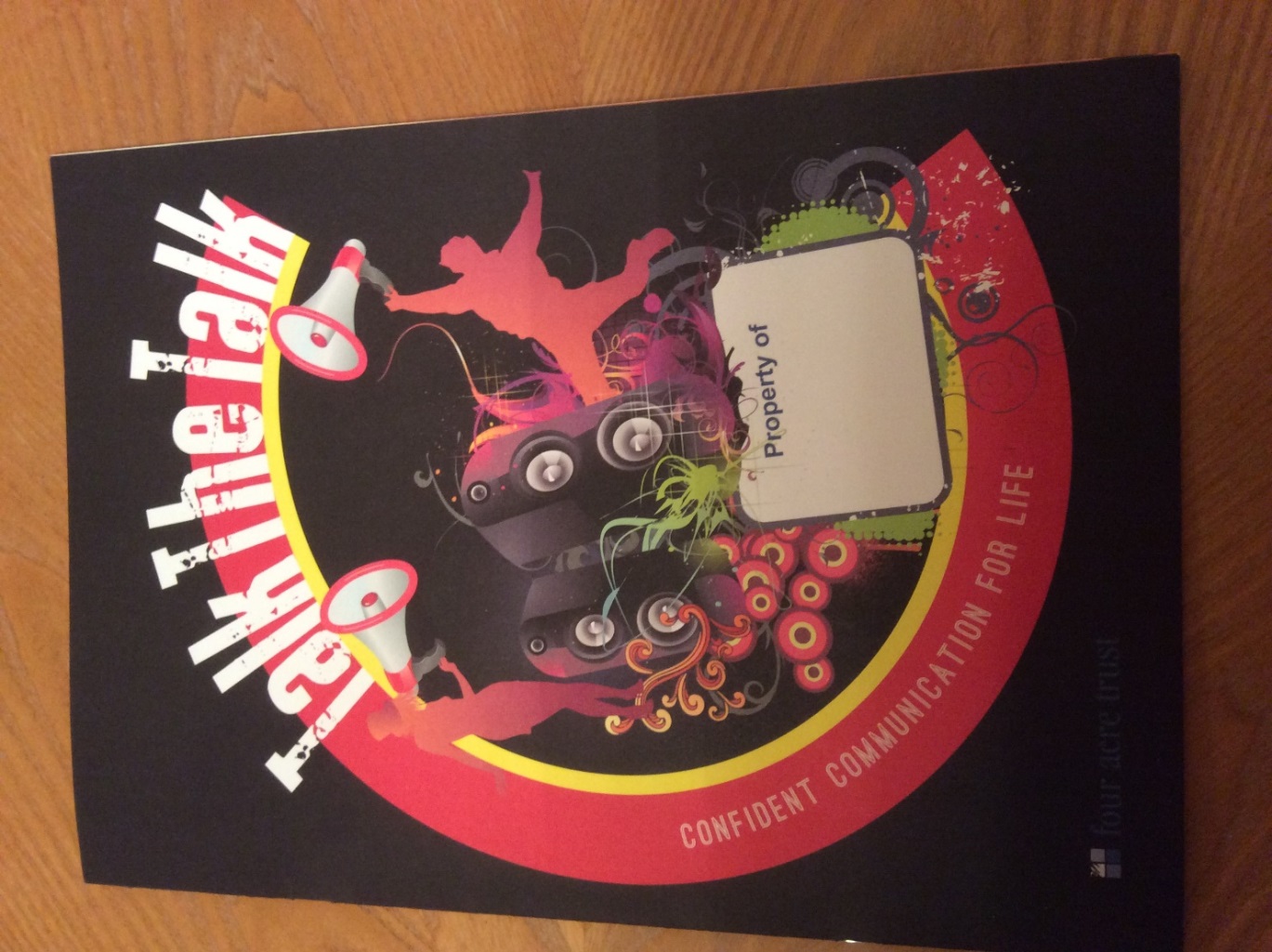 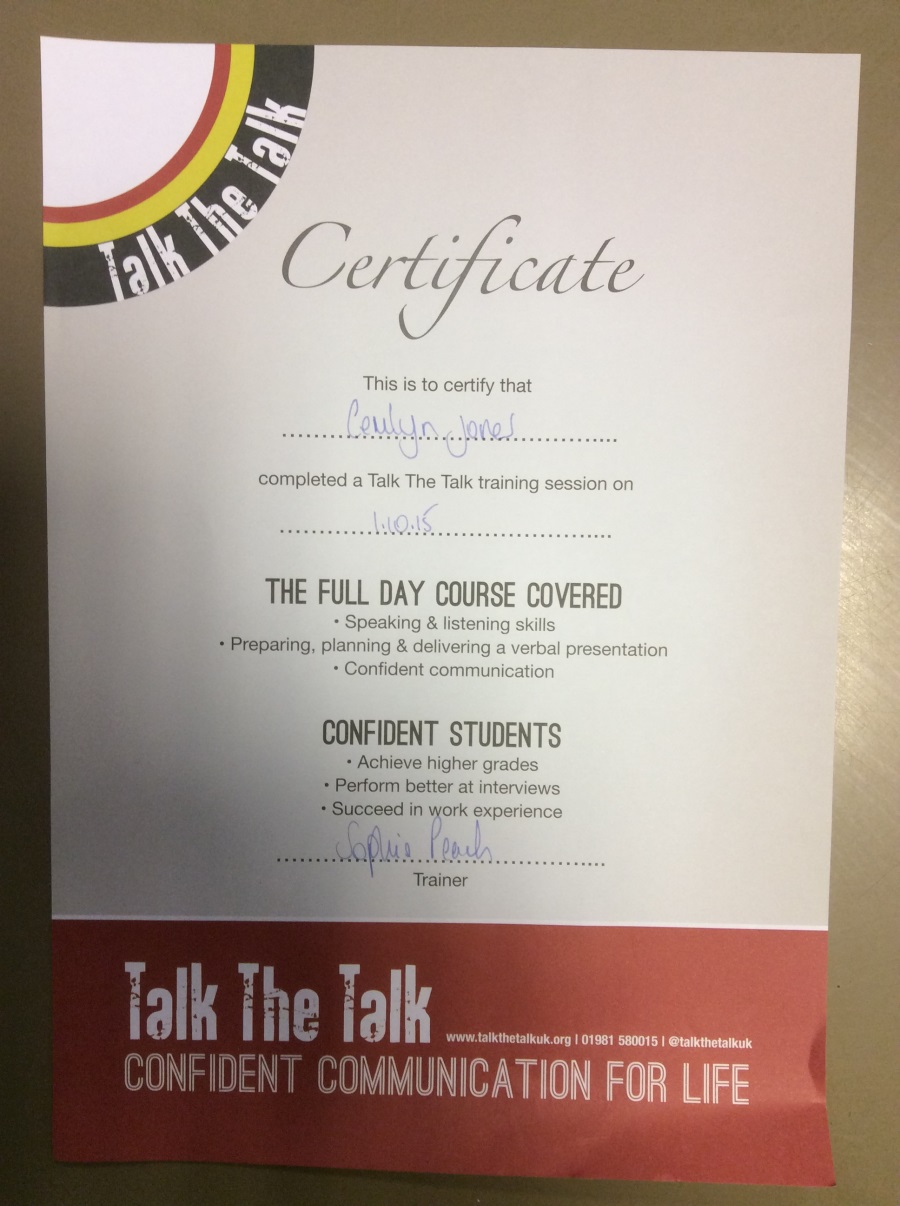 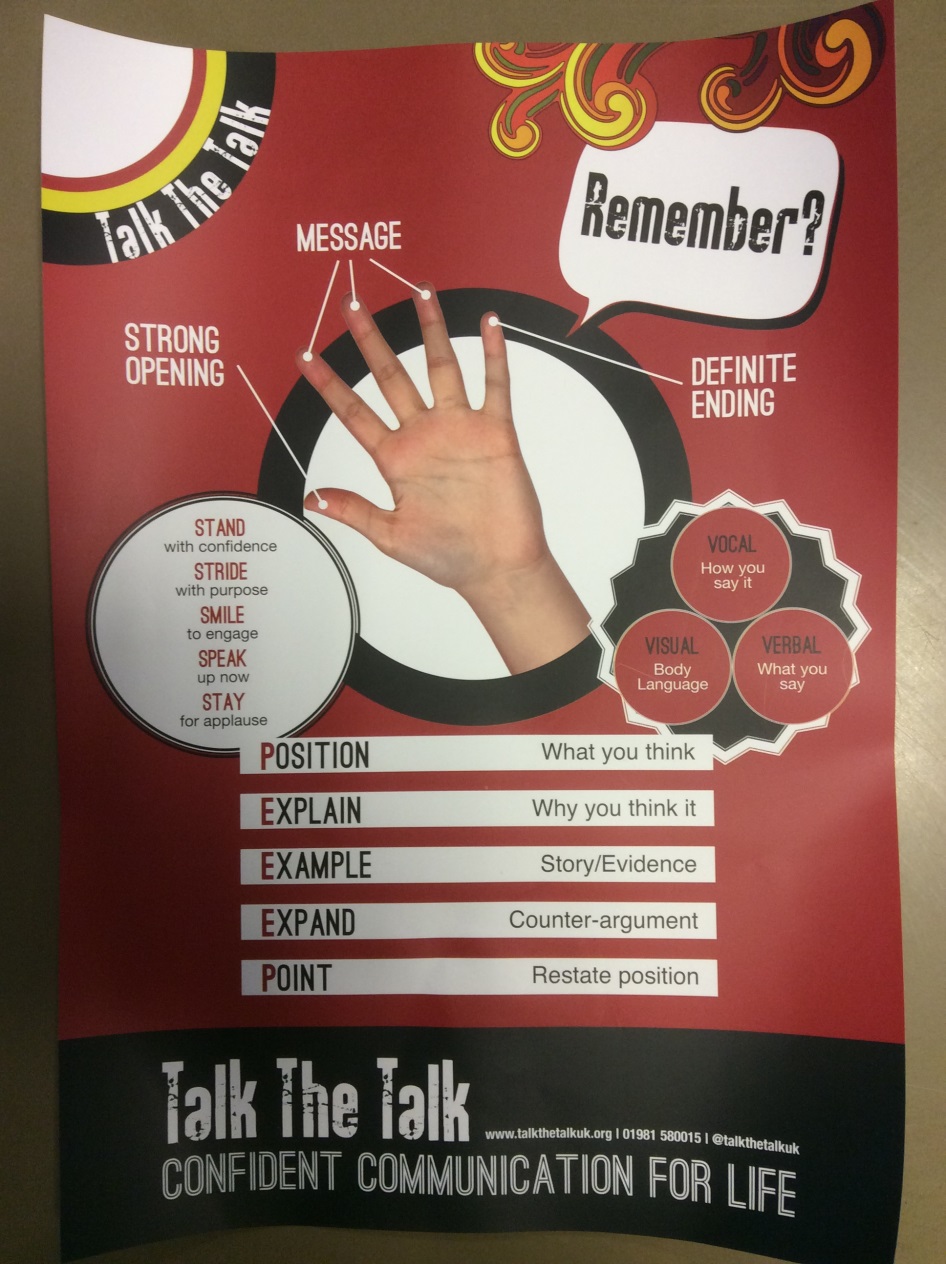